JGZ-richtlijn Autismespectrumstoornissen. Signalering, begeleiding en toeleiding naar diagnostiek
Auteurs: I.A. van Berckelaer-Onnes, G. van de Glind, P. Anzion
Werkgroep richtlijn ASS-JGZ
Publicatiedatum: Februari 2015
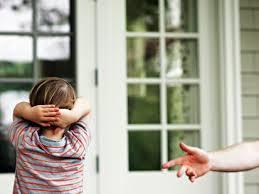 Waarom deze richtlijn
Vroegtijdige signalering mogelijke kenmerken ASS zodat:
Begeleiding en toeleiding naar diagnostiek sneller kunnen plaatsvinden
Daarmee de gevolgen voor kind en omgeving zoveel mogelijk beperkt  worden
Samenwerking met samenwerkingspartners in een vroeg stadium vorm kan krijgen

Vermoedens van autisme maken ouders ongerust en onzeker. De JGZ kan begeleiding bieden en informatie geven.

De JGZ kan bijdragen aan voorlichting over signaleren van ASS op plaatsen waar kinderen komen, zoals peuterspeelzalen, scholen en kinderdagopvang.
*
AFBAKENING
De JGZ-richtlijn Autismespectrumstoornissen
Richt zich op de preventieve taken van de JGZ en niet op diagnostiek en behandeling.
Is gebaseerd op de DSM-5 
De term Autismespectrumstoornis (ASS) bestrijkt het brede scala van verschillende vormen van autisme, van de autistische stoornis (ook wel klassiek autisme genoemd), de stoornis van Asperger tot PDD-NOS
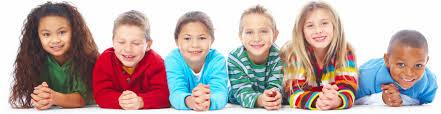 Presentatie-titel | Wijzig deze tekst onder 'Beeld'>'Koptekst en voettekst' |
*
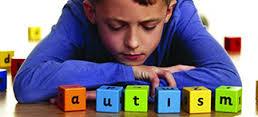 Oorzaken en gevolgen
ASS is deels erfelijk bepaald. Er moeten triggers zijn die de stoornis tot uiting brengen. Harde markers (die ASS aan kunnen tonen) zijn nog niet voorhanden.

Mensen met ASS :
nemen de wereld voornamelijk in detail waar en hebben moeite om waargenomen prikkels tot een betekenisvol geheel samen te voegen
hebben moeite met concentratie, plannen en organiseren 
maken vaak onvoldoende gebruik van de context

Daarnaast is er sprake van een beperkt invoelingsvermogen. Het zich verplaatsen in de ander verloopt zeer moeizaam.
*
Prevalentie
Per 100 inwoners heeft 1 persoon een vorm van autisme
ASS komt voor op alle niveaus van intelligentie
Komt vaker voor bij jongens dan bij meisjes
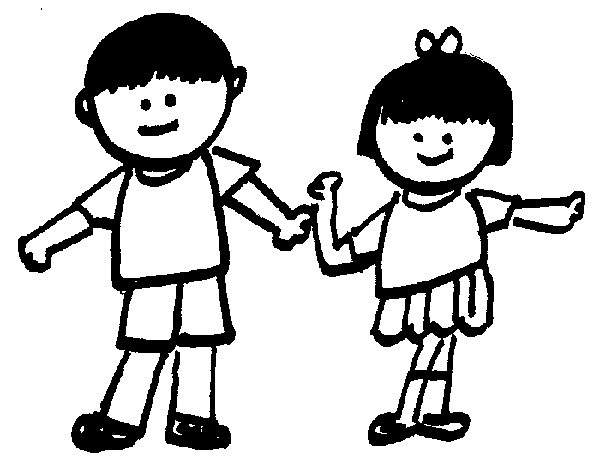 *
Signalering (1)
Het signaleren van kenmerken die kunnen wijzen op ASS gebeurt door personen die het kind regelmatig meemaken zoals ouders, familieleden, kinderopvang, school en JGZ- professionals.

Het is van belang zorgen van ouders serieus te nemen en samen naar een oplossing te zoeken.

Een somatische vraag of bijvoorbeeld een achterstand in de taal-spraak ontwikkeling kan een goede ingang zijn voor verder onderzoek.
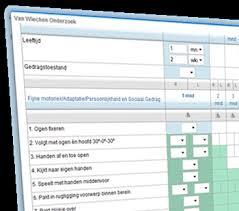 Signalering (2) 
Veranderingen  t.o.v huidige werkwijze
De richtlijn heeft geleid tot aanpassing van het Van Wiechenonderzoek 

Er zijn signaleringsinstrumenten toegevoegd:
CoSoS (voorheen ESAT) tot 4 jaar
ASS alarmsignalenlijst
SCQ
ASV
SRS  voor kinderen ouder dan 4 jaar

Ten slotte worden belangrijke aanbevelingen gegeven voor afstemming van de zorg tussen ketenpartners.
*
Signalering (3)
ASS signalen en het Van Wiechenonderzoek
Aanpassingen in het Van Wiechenonderzoek hebben betrekking op:
Anamnese
Onderzoek
Beoordeling
Overweging

Van Wiechen instructeurs scholen JGZ professionals hierin
Begeleiding (1)
Ouders en JGZ professional merken signalen niet altijd gelijktijdig op.
Belangrijk dat ouders en professional samen optrekken 
Goed aansluiten bij ouders: je kunt niet sneller gaan dan de ouder. Wat voor een professional een duidelijk signaal is hoeft dat voor de ouder ( nog) niet te zijn en omgekeerd.
Gespreksvaardigheden en invoelend vermogen belangrijk in gesprek. 
Houd rekening met de hoge erfelijkheidsfactor. In een gezin met een kind met ASS is het niet uitgesloten dat een van de ouders ook (kenmerken van)  ASS heeft.
Begeleiding (2)
Peil behoefte van ouders aan begeleiding
Ondersteun ouders in de omgang met hun kind, evt. opvoedondersteuning
Ondersteun ouders in het acceptatieproces
Heb aandacht voor de balans tussen draagkracht en draaglast
Houd in de gaten of het gezin ondersteuning heeft vanuit het eigen netwerk, vrijwilligers, lotgenoten of andere professionals.
Indien ouders zelf geen zorgen uiten is het van belang om te zoeken naar een ingang om tot een gezamenlijke zorgvraag te komen.
Coördinatie van zorg
In eerste instantie heeft de JGZ de coördinatie van zorg. 
Zodra mensen van buiten de JGZ betrokken worden: afstemmen met huisarts en ouders wie de coördinatie op langere termijn uitvoert.
Stappen bij vermoeden van ASS tot 4 jaar
Van Wiechenonderzoek
Anamnese afnemen en andere oorzaken uitsluiten ( Gehoor, visus, dysmorfiën enz)
CoSoS/ESAT
Beoordeling voor de toeleiding naar diagnostiek
Coördineren van zorg

Op indicatie kinder-en jeugd GGZ consulteren.
Stappen bij vermoedens van ASS vanaf 4 jaar
Face to face contactmoment
Anamnese afnemen en andere oorzaken uitsluiten
SDQ. Bij verhoogde totaalscore ASS alarmsignalenlijst 4-18 jaar afnemen
Vervolgstappen ( Verschillende observaties)
Beoordeling
Coördineren van zorg

Op indicatie jeugd GGZ consulteren.
Hoe kun je in deze casus de aanbevelingen van de richtlijn toepassen?
Peter en Maarten zijn beiden vijf jaar en zitten in groep 2. Peter leeft in zijn eigen wereldje. Hij lijkt over een grote fantasie te beschikken en waant zich een groot ridder. Hij draagt het liefst ridderkleding en wordt op school de ridder genoemd. De leerkracht maakt zich ernstig zorgen over zijn riddergedrag. Het is alsof hij niet voor ridder speelt, maar een ridder is. Hij dreigt zich er geheel in te verliezen. 

Peters ouders zijn niet bezorgd. Ze vinden dat hij zichzelf heel goed kan vermaken. Zij zien niet dat andere kinderen geen deelgenoot van zijn ridderspel zijn. Ze vermijden hem eerder dan dat ze met hem willen spelen. De leerkracht heeft uiteindelijk de ouders weten te overtuigen om hulp te zoeken.
 
Geheel tegenover het gedrag van Peter staat het spelgedrag van Maarten. Hij houdt zich vast aan het letterlijke, het echte. Zo kan een blokje nooit een stukje kaas zijn en ook hij kan, net als Joost, niet uit een leeg kopje drinken. Maartens ouders hadden al eerder opgemerkt dat hij niet kon spelen.
*
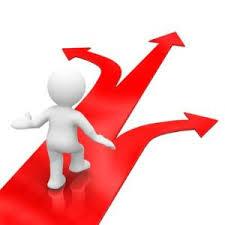 Verwijzen 0-4 jaar
Als er van de 14 items van de CoSoS drie of meer items negatief beantwoord worden, is er sprake van een verhoogd risico op ASS bij het kind. 
In dat geval is verwijzing voor verdere diagnostiek naar een daartoe bevoegd en bekwame professional. Dit zal meestal een verwijzing naar de jeugd-ggz (kinder- en jeugdpsychiatrie) zijn.
*
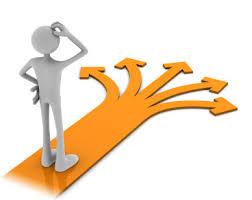 Verwijzen vanaf 4 jaar
Volg de instructie van de scoringsregels; bij de aanbevelingen om specifieke ASS screening in te zetten
Voor 4-18-jarigen wordt de SCQ of ASV aanbevolen. 
Ook de SRS is een mogelijkheid, maar deze richt zich vooral op de sociale problematiek.
Bij een positieve score op één van deze instrumenten: verwijzing voor verdere diagnostiek naar de jeugd-ggz.
*
Casus
Maaike zit in groep 3 en vertoont geen opvallende leerproblemen. Ze heeft weinig aansluiting met haar klasgenoten. Ze lijkt regelmatig overspoeld door de drukte in de klas en klaagt  over moeheid. Na een schooldag heeft ze thuis weinig energie om te spelen.
Casus : hoe het afliep
De leerkracht regelde een gesprek tussen de jeugdverpleegkundige en ouders. Er werd besloten tot een vervolgafspraak bij de jeugdarts. Maaike  werd doorverwezen naar het Centrum voor Autisme. Aldaar werd de stoornis van Asperger vastgesteld. 

Het Centrum heeft samen met school een behandelplan opgesteld, gericht op de stimulering van de sociale ontwikkeling en overzichtelijke invulling van de schoolse activiteiten. 

Maaike kreeg sociale vaardigheidstraining en werd op school begeleid bij activiteiten. Visuele ondersteuning werd ingezet. Ze kreeg steeds meer grip op de schoolsituatie. Dit had ook in de thuissituatie een positieve effect. Ze kon met deze ondersteuning op het reguliere onderwijs blijven.
*
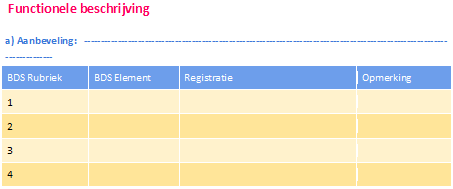 Wijze van registratie
Toelichting op de BDS-protocollen bij JGZ-richtlijnen
Handelingsaanbevelingen ten behoeve van de zorg voor het kind zijn conform de BDS op uniforme wijze registreerbaar 
Ondersteuning om een registratieprotocol voor de eigen organisatie te maken, passend bij de eigen werkprocessen en de inrichting van het Digitaal Dossier JGZ
Een functionele omschrijving van de BDS-onderdelen en vervolgens de technische omschrijving
Overzicht van nieuwe elementen
Indien er een wijzigingsvoorstel BDS is ingediend, geef dan aan.
*
Registratie- Voorbeeld
Zet hier een voorbeeld of printscreen uit jullie eigen DD-JGZ
Randvoorwaarden (1)
Signalering, screening doorverwijzing, en samenwerking met ouders, scholen en ketenpartners staan centraal, naast begeleiding van ouders en verzorgers. Kennis is nodig van ASS, in de richtlijn beschreven instrumenten, begeleidingsadviezen:
Scholing gebruik richtlijn
Scholing over de aanpassingen in het van Wiechenonderzoek
Scholing gebruik instrumenten/vragenlijsten

Binnen de JGZ-organisatie is het nodig er afspraken te maken over wie wat doet: 
in de signalering, screening en toeleiding 
in de ondersteuning aan ouders (opvoedadviezen)
in de coördinatie van zorg
*
Randvoorwaarden (2)
Buiten de JGZ organisatie wordt er samenwerking gezocht met ketenpartners. Op instellingsniveau en op lokaal/regionaal niveau. 

Het is belangrijk om afspraken te maken met de ketenpartners zoals peuterspeelzalen, kinderdagverblijven, scholen, huisarts, Integrale Voeghulp, GGZ.
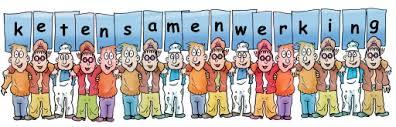 *
Vragen Discussiepunten

? ? ? ? ? ? ? ? ?
*
Contactinformatie
Vragen over de richtlijn? Mail naar het NCJ:
 centrumjeugdgezondheid@ncj.nl
*
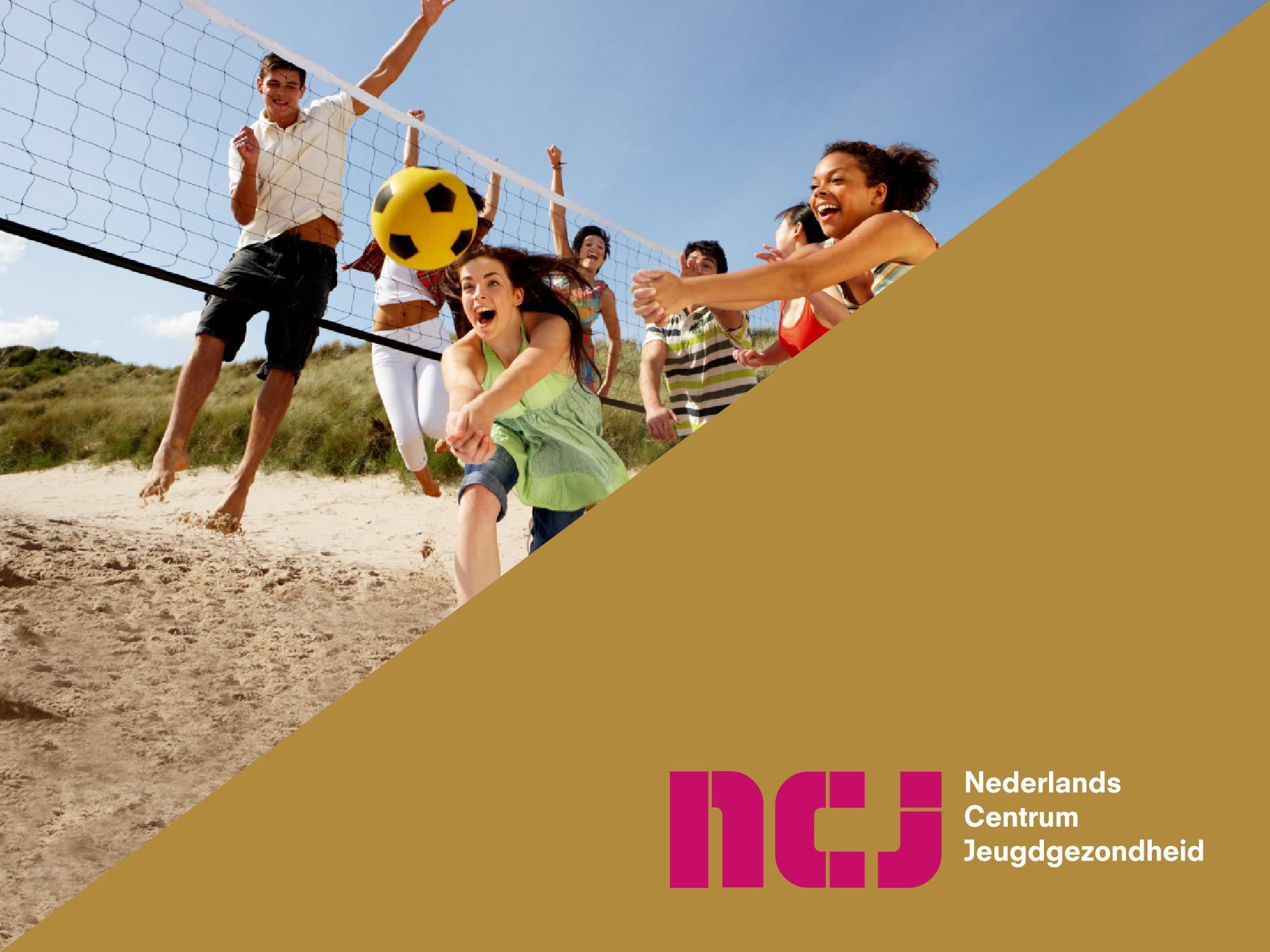 Presentatie-titel | Wijzig deze tekst onder 'Beeld'>'Koptekst en voettekst' |
*